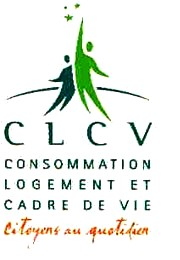 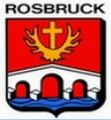 Réception de la CLCV
 par
Patrick WEITEN

Président du conseil général de la Moselle

Le 22 Novembre 2015
Lors de sa venue à Rosbruck pour l’inauguration du nouveau pont, Patrick WEITEN président du conseil général a été « abordé » par Joëlle et Gaston qui ont réussi à lui arracher un rendez vous
Joëlle à la manœuvre
Une délégation représentant les communes et les sinistrés est reçue par Patrick WEITEN
« M. Weiten nous a écouté, 
il s’est engagé à aider la commune et les sinistrés de Rosbruck . 

Donc acte ».
Pour tous renseignements complémentaires consultez le site de la CLCV Rosbruck : 

http://rosbruck.free.fr
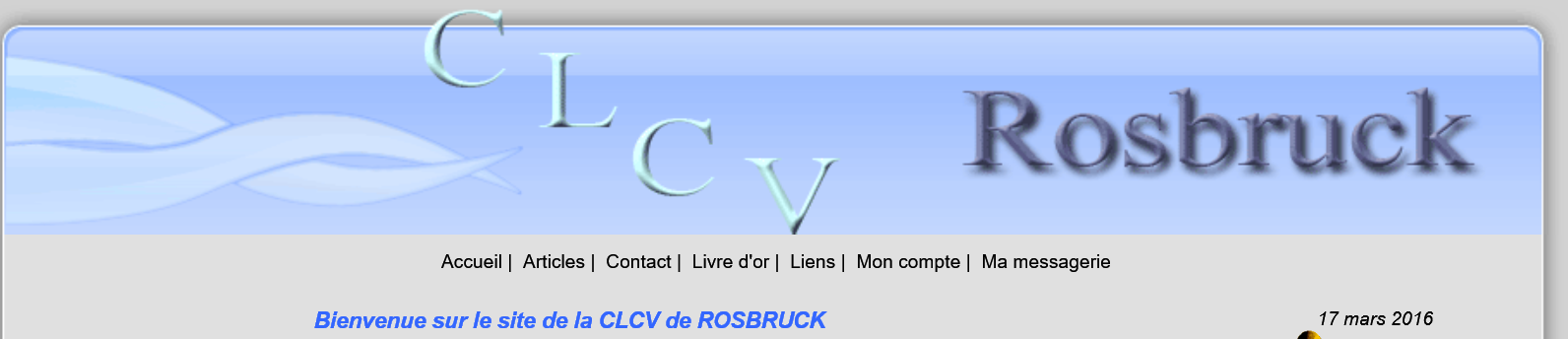 6
FIN
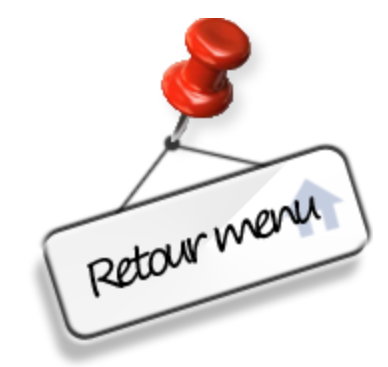